Unit 5 Country Life
How many ducks do you have?
WWW.PPT818.COM
EVERYDAY ENGLISH
每日英语
口语练习~
What grade are you in? 
---- I am in Grade ______.
What class are you in?
---- I am in Class ______.
How many colours do you know?
---- I know many colours. Such as ……（据实际情况回答）
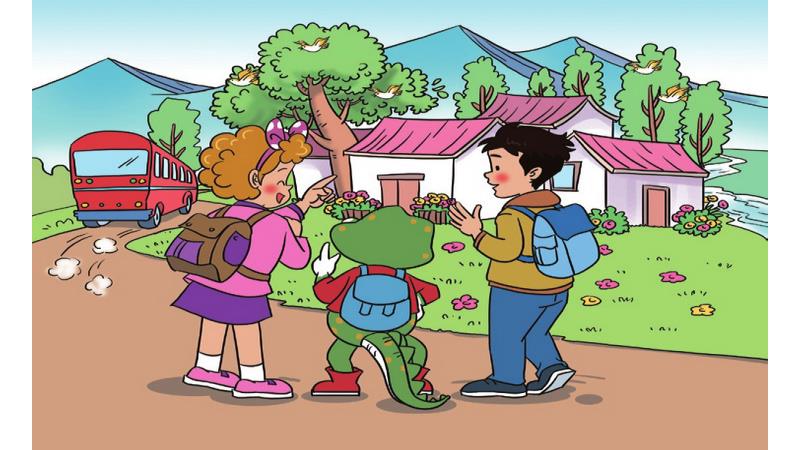 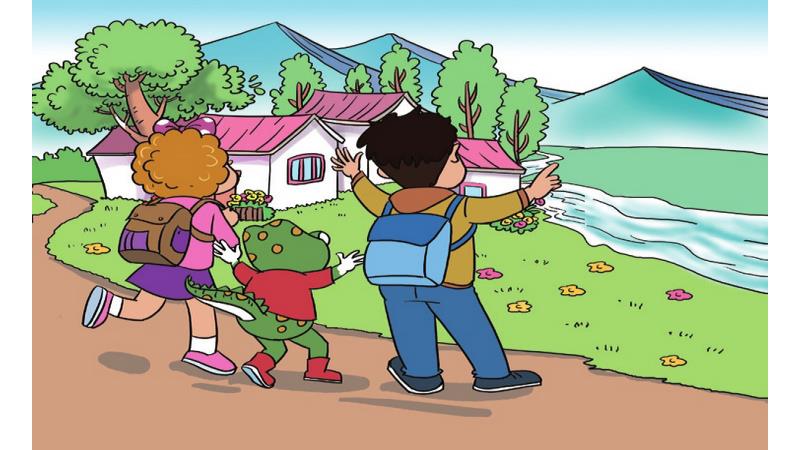 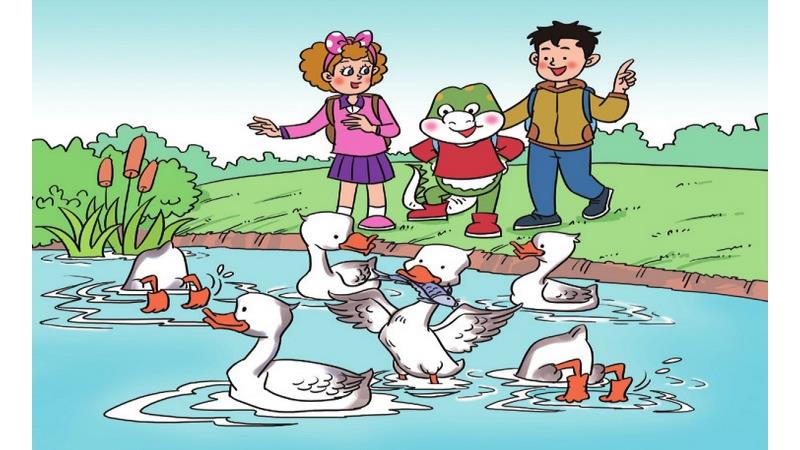 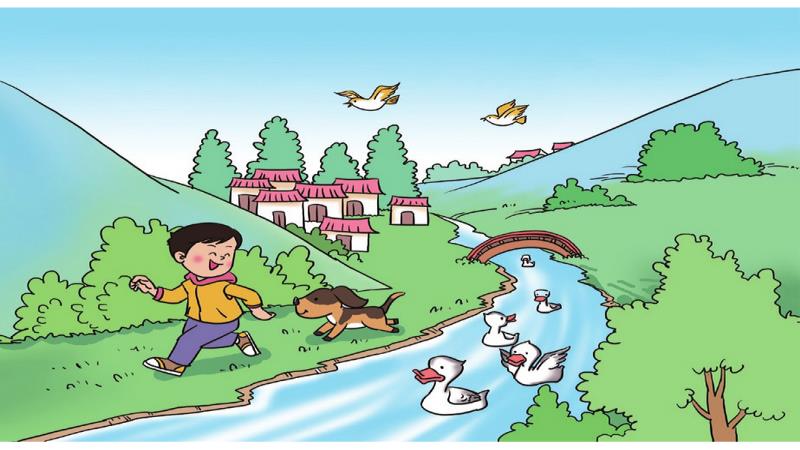 Where are they ?
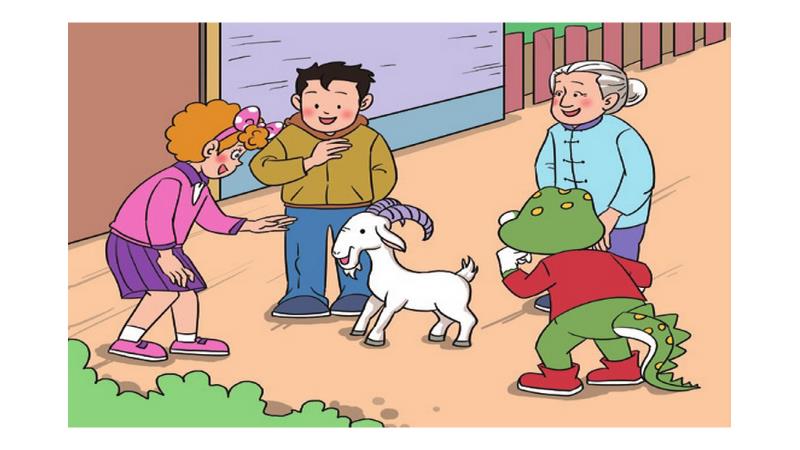 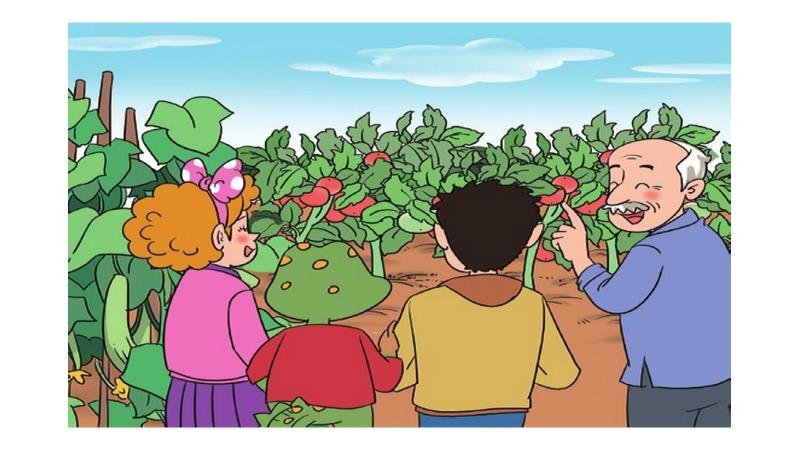 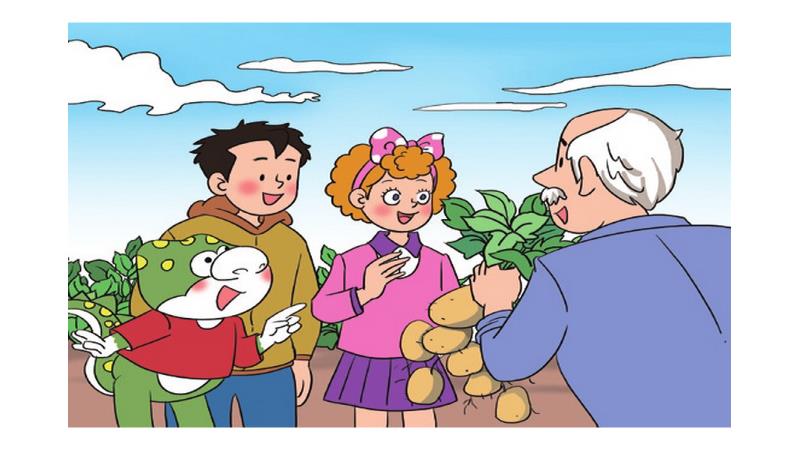 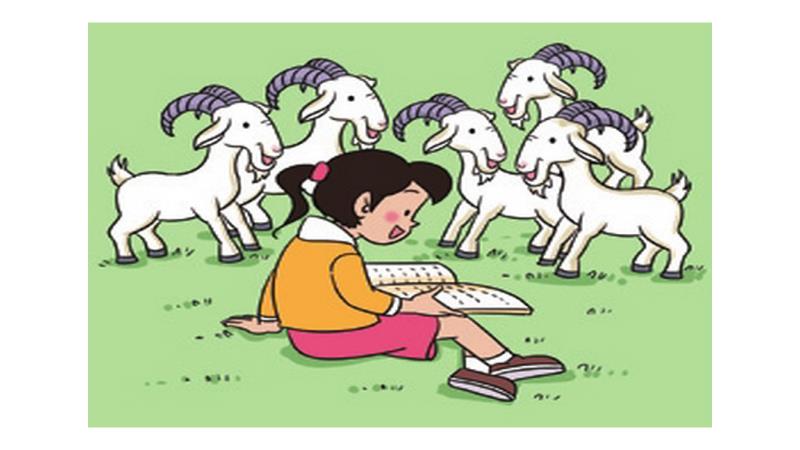 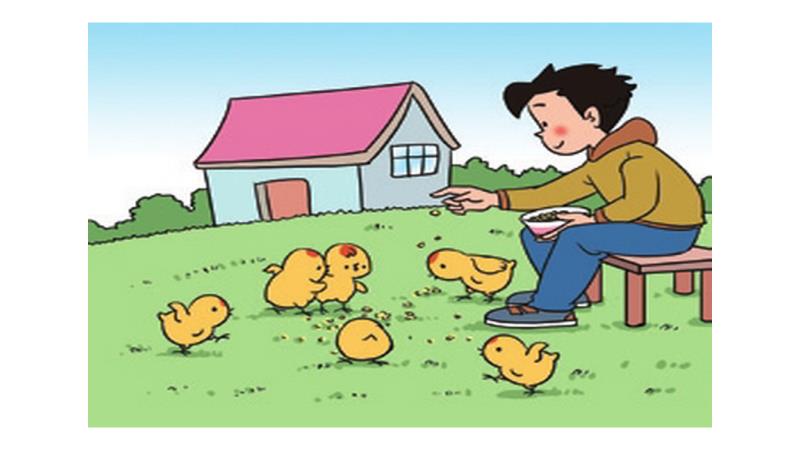 Thank You